APPALTI PUBBLICI – NOVITÀ GIURISPRUDENZIALI 2024
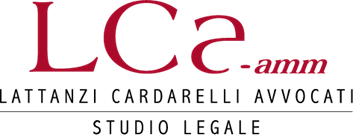 VALUTAZIONE DI AFFIDABILITÀ DELL'OPERATORE ECONOMICO PER GRAVE ILLECITO PROFESSIONALE NEL NUOVO CODICE (TAR CAGLIARI n. 204/2024)
La valutazione di affidabilità dell’operatore deve essere necessariamente apprezzata al lume della specifica procedura, dell’oggetto, delle condizioni e del luogo di esecuzione della commessa, cosicché è ben possibile che uno stesso episodio di illecito professionale venga diversamente valutato a seconda del diverso affidamento preso in esame 

Trova applicazione nel caso di specie il principio di diritto per cui “l’apprezzamento della ricorrenza del grave illecito professionale è connotato da un importante contenuto fiduciario, da intendersi nel senso che assume particolare rilevanza la condotta dell’operatore rispetto allo specifico contratto stipulando e alla posizione della singola stazione appaltante: “l’amministrazione, nell’esercizio dell’ampio potere tecnico-discrezionale attribuitole dal Codice degli appalti pubblici, può utilizzare ogni tipo di elemento idoneo e mezzi adeguati a desumere l’affidabilità e l’integrità del concorrente, potendo evincere il compimento di gravi illeciti professionali da ogni vicenda pregressa, anche non tipizzata, dell’attività professionale dell’operatore economico di cui sia stata accertata la contrarietà ad un dovere posto in una norma civile, penale o amministrativa […], secondo un giudizio espresso non in chiave sanzionatoria, ma piuttosto fiduciaria”(Cons. Stato, Sez. V, 20 marzo 2023 n. 2801)” (così Cons. Stato, Sez. V, 4 dicembre 2023, n.10448), potendo ben accadere che “due stazioni appaltanti, chiamate a valutare le medesime pregresse vicende professionali di uno stesso operatore economico, diano giudizi opposti, l'una dicendo affidabile quel che l'altra ritenga non affidabile, senza che si possa sol per questo dire l'uno o l'altro provvedimento viziato da eccesso di potere” (Cons. Stato, Sez. V, 4 luglio 2022 n. 5569)
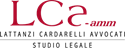 VERIFICA DI ANOMALIA PER CONTRATTI SOTTO-SOGLIA (TAR Salerno n. 634/2024)
Risulta sottratta al sindacato del giudice amministrativo, in quanto espressione di esclusiva discrezionalità tecnica dell’amministrazione, la valutazione della stazione appaltante di non procedere alla verifica di anomalia dell’offerta nel caso in cui l’impresa, già aggiudicataria del servizio nell’anno precedente, provveda all’esecuzione dell’appalto nella persona di uno dei due soci e l’amministrazione non abbia previsto nella lettera d’invito la clausola di esclusione automatica di cui all’art. 54 del d.lgs. n. 36/2023

le stazioni appaltanti, infatti, dispongono di una discrezionalità ampia con riguardo alla scelta di procedere, o no, alla verifica facoltativa di anomalia dell’offerta, con la conseguenza che il ricorso all’istituto (come pure la mancata applicazione di esso) non necessita di una particolare motivazione, né può essere sindacato se non nelle ipotesi, remote, di macroscopica irragionevolezza o di decisivo errore di fatto (Consiglio di Stato, sez. V, 29 gennaio 2018, n. 604)
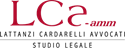 ESCLUSIONE AUTOMATICA E VERIFICA "FACOLTATIVA" DI ANOMALIA NEI CONTRATTI SOTTO SOGLIA (TAR Catania n. 478/2024)
Nonostante l’ampia discrezionalità di cui la stazione appaltante gode nello svolgere la valutazione facoltativa di anomalia dell’offerta, è illegittima l’aggiudicazione del contratto a un operatore economico che abbia praticato un ribasso notevole sul prezzo a base d’asta, nel caso in cui il ribasso praticato rispetto all’importo totale avrebbe dovuto condurre la stazione appaltante a compiere gli accertamenti che la legge le consente in caso di offerte che “appaiano anormalmente basse”, disponendo di quegli “elementi specifici” – come previsto dall’art. 54 del d.lgs. n. 36/2023 - che le consentono di appurare la congruità di un’offerta, sulla base di un accertamento in concreto, che sia globale e sintetico e che non si concentri sulle singole voci di costo

Nel caso di specie, gli «elementi specifici» consistevano nel fatto che l’aggiudicataria aveva praticato un ribasso del 41, 321% sull’importo a base d’asta - pari a € 96.000 -  attraverso l’applicazione di un prezzo di € 372, 62 al costo del carburante relativo al conferimento in discarica con apposito mezzo di terra per un semestre nonché agli oneri di manutenzione di tutti mezzi adoperati nello svolgimento del servizio

La stazione appaltante aveva comunque aggiudicato l’appalto all’impresa che aveva praticato il ribasso, nonostante l’evidente divario di costi rispetto al precedente affidamento effettuato nel 2020
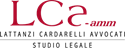 COSTI DELLA MANODOPERA (TAR Firenze n. 120/2024)
La libertà di iniziativa economica comprende la facoltà dell’operatore economico di dimostrare che la più efficiente organizzazione aziendale impatta sui costi della manodopera, diminuendone l’importo rispetto a quello stimato dalla stazione appaltante nella disciplina di gara, salvo il rispetto dei trattamenti salariali minimi inderogabili

In ossequio al disposto di cui al comma 14 dell’art. 41 del d.lgs. n. 36 del 2023, pertanto, la conseguenza per l’operatore economico che applichi il ribasso anche ai costi della manodopera è, non l’esclusione dalla gara, ma l’assoggettamento della sua offerta alla verifica dell’anomalia: in quella sede l’operatore economico avrà l’onere di dimostrare che il ribasso deriva da una più efficiente organizzazione aziendale oltre il rispetto dei minimi salariali
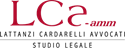 COSTI DELLA MANODOPERA (TAR Reggio Calabria n. 119/2024)
La previsione normativa di cui all’art. 41 comma 14 del nuovo codice appalti – che vieta che i costi della manodopera possano essere inclusi nell’importo assoggettabile a ribasso – non esclude che ciascun concorrente possa, in via separata rispetto all’importo assoggettato a ribasso, esporre una cifra, a titolo di costi della manodopera, inferiore rispetto a quella che la stazione appaltante ha previsto ex ante nell’ambito del più ampio importo posto a base di gara. 
Ciò, tuttavia, potrà avvenire a condizione che tale, per così dire, “indiretto” ribasso dei costi della manodopera risulti coerente con una “più efficiente organizzazione aziendale” che l’operatore dovrà dimostrare in sede di verifica dell’anomalia, doverosamente promossa dalla stazione appaltante (Consiglio di Stato sez. V, 09/06/2023, n. 5665; T.A.R. Sicilia, Palermo sez. II, 19/12/2023,n. 3779; T.A.R. Campania, Napoli, sez. V, 07/11/2023, n. 6128)
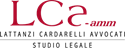 AVVALIMENTO PREMIALE E REQUISITI DELL’IMPRESA AUSILIARIA NEL NUOVO CODICE (TAR Salerno n. 315/2024)
È inefficace – in quanto viola il disposto dell’art. 104 comma 4 del nuovo codice -  il contratto di avvalimento premiale in cui l’impresa ausiliaria non sia in possesso del requisito di idoneità professionale previsto dall’art. 100, sub specie di pertinenza dell’attività svolta con quella oggetto dell’appalto

Nel caso di specie, l’appalto era relativo all’affidamento del servizio mensa, mentre l’impresa ausiliaria si occupava di attività di commercio all’ingrosso e al dettaglio di materiale elettrico

Oltre alla dichiarazione di inefficacia del contratto stipulato dalla controinteressata, con decorrenza ex nunc dalla data di pubblicazione della presente sentenza, nel caso di specie, inoltre, è stata accolta la domanda della ricorrente di conseguire l’aggiudicazione e di stipulare il contratto ex art. 124 c.p.a.
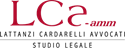 PRINCIPIO DEL RISULTATO (Consiglio di Stato, n. 2866/2024)
L’utilizzo da parte della legge di gara del parametro del risultato esplicita e conferma il carattere immanente al sistema della c.d. amministrazione di risultato (che la dottrina ha ricondotto al principio di buon andamento dell’attività amministrativa, già prima dell’espressa affermazione contenuta nell’art. 1 del decreto legislativo, n. 36 del 2023 con specifico riferimento alla disciplina dei contratti pubblici).
Il profilo causale del singolo provvedimento va così analizzato alla luce del collegamento che lo avvince alla complessa vicenda amministrativa, nell’ottica del risultato della stessa.
L’importanza del risultato nella disciplina dell’attività dell’amministrazione non va riguardata ponendo tale valore in chiave antagonista rispetto al principio di legalità, rispetto al quale potrebbe realizzare una potenziale frizione.
Al contrario, come pure è stato efficacemente sostenuto successivamente all’entrata in vigore del richiamato decreto legislativo, n. 36 del 2023, il risultato concorre ad integrare il paradigma normativo del provvedimento e dunque ad ampliare il perimetro del sindacato giurisdizionale piuttosto che diminuirlo, facendo transitare nell’area della legittimità, e quindi della giustiziabilità, opzioni e scelte che sinora si pensava attenessero al merito e fossero come tali insindacabili
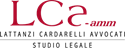 CAUSE DI ESCLUSIONE AUTOMATICHE E CAUSE DI ESCLUSIONE NON AUTOMATICHE (TAR Napoli, n. 1733/2024)
Ai sensi dell’art. 96, comma 2, l’esclusione di un operatore economico in ragione di una fattispecie “non automatica” di cui all’art. 95 (con l’eccezione del comma 2 che attiene alla diversa ipotesi di violazioni tributarie e previdenziali) non può essere disposta se si verificano le seguenti condizioni cumulative: 
I) il concorrente abbia adottato misure di self – cleaning sufficienti a dimostrare la propria affidabilità secondo le indicazioni contenute nel comma 6 dell’art. 96 (aver risarcito o di essersi impegnato a risarcire qualunque danno causato dal reato o dall'illecito; aver chiarito i fatti e le circostanze in modo globale collaborando attivamente con le autorità investigative; aver adottato provvedimenti concreti di carattere tecnico, organizzativo e relativi al personale idonei a prevenire ulteriori reati o illeciti); tali misure devono essere adeguatamente valutate dall’amministrazione appaltante considerando la gravità e le particolari circostanze del reato o dell'illecito, nonché la tempestività della loro assunzione, potendo prospettarsi uno degli epiloghi di seguito indicati: a) se tali misure sono ritenute sufficienti e tempestivamente adottate, l’operatore non è escluso dalla procedura d'appalto; b) se la stazione appaltante ritiene che le misure siano intempestive o insufficienti, ne comunica le ragioni all'operatore economico;
II) l’operatore abbia assolto agli oneri di cui ai commi 3 o 4 del medesimo articolo, cioè: 1) nel caso in cui la causa di esclusione si sia verificata prima della presentazione dell’offerta, abbia indicato eventuali misure di self –cleaning, ovvero la impossibilità di tale tempestiva adozione ma vi provveda inseguito; 2) qualora la causa di esclusione si verifichi successivamente alla presentazione dell’offerta, l’operatore adotti tali misure di self - cleaning
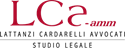 ESCLUSIONE AUTOMATICA ED INTERESSE TRANSFRONTALIERO (TAR Brescia n. 165/2024)
È illegittimo l’operato della stazione appaltante che ha escluso automaticamente l’operatore economico ai sensi dell’art. 54 del nuovo codice nel caso in cui l’affidamento presenti i caratteri di un appalto con interesse transfrontaliero certo, desumibile dalle circostanze che l’importo a base d’asta è pari a € 5.274.599, 27 – divergendo, quindi, dalla soglia europea di soli € 107.400, 43  - e che le altre caratteristiche della prestazione richiesta suggeriscano la sicura idoneità della commessa in esame ad attrarre l’interesse di operatori economici esteri (in particolare la vicinanza del luogo di esecuzione dell’appalto con il confine con altro Paese europeo)

La combinazione di tale rilevante dato di fatto (l’elevato valore economico dell’appalto sotto-soglia) con il luogo di esecuzione dei lavori e con le caratteristiche della prestazione richiesta, suggeriscono la sicura idoneità della commessa ad attrarre l’interesse di operatori economici esteri, in coerenza con gli indici sintomatici di interesse transfrontaliero certo elaborati dalla CGUE (consistenza dell’appalto, l’ubicazione dei lavori in luogo idoneo ad attrarre l’interesse di operatori esteri, le caratteristiche tecniche dell’appalto, presenza di frontiere che attraversano centri urbani situati sul territorio di stati membri)
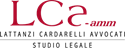 GRAVI ILLECITI PROFESSIONALI E OBBLIGHI DICHIARATIVI (TAR Palermo n. 1327/2024)
E’ legittimo il provvedimento con il quale la P.A. appaltante, in forza di quanto previsto dall’art. 80 comma 5, lett. c e lett. c bis), d.lgs. n. 50/2016, ha scelto di non aggiudicare un appalto di servizi e di escludere l’operatore economico interessato, che sia motivato con riferimento alla circostanza, pacifica e incontestata che il concorrente, in sede di presentazione della domanda di partecipazione, ha omesso di dichiarare alla S.A. l’attuale pendenza di procedimenti penali a carico dell’ex amministratore e le esclusioni in altre sei procedure di gara dovute proprio alle pendenze giudiziarie riferibili al medesimo soggetto. In tale contesto, poco rileva che i fatti costituenti reato asseritamente commessi dall’ex amministratore siano risalenti nel tempo, ciò che rileva è la mancata dichiarazione circa l’attuale pendenza di procedimenti penali a suo carico, per fatti di reato riguardanti l’esecuzione di contratti pubblici, che hanno già determinato precedenti esclusioni da altre gare pubbliche. In sostanza, l’omissione dichiarativa non ha ad oggetto il reato, ma le pendenze giudiziarie e le esclusioni già disposte in altre gare, costituenti fatti che sicuramente rientrano nel perimetro valutativo circa la verifica dell’affidabilità e dell’integrità dell’operatore economico
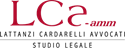 INDICAZIONE TARDIVA DEGLI ONERI DI SICUREZZA AZIENDALE E DEI COSTI DELLA MANODOPERA (TAR Catanzaro, n. 622/2024)
E’ illegittima l’aggiudicazione di un appalto di lavori, nel caso in cui: 

la stazione appaltante, in ragione della impossibilità materiale, per i concorrenti, di indicare gli oneri di sicurezza aziendali e i costi della manodopera, per carenza di spazio nel relativo modello d’offerta economica, con comunicato pubblicato sulla piattaforma di gara, abbia disposto la proroga del termine di scadenza di presentazione dell’offerta; 

 l’operatore economico risultato vittorioso, in sede di soccorso istruttorio accordato dalla stazione appaltante, abbia indicato soltanto dopo lo spirare del termine assegnato dalla P.A. a tale fine, gli oneri di sicurezza aziendali e i costi della manodopera. La indicazione degli oneri di sicurezza aziendali ed i costi della manodopera risulta tardiva e non giustificata dal soccorso istruttorio; e ciò proprio in ragione dell’apposita proroga predisposta all’uopo dalla stessa stazione appaltante, per superare la descritta impossibilità materiale d’indicare gli oneri di sicurezza aziendali ed i costi della manodopera
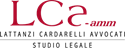